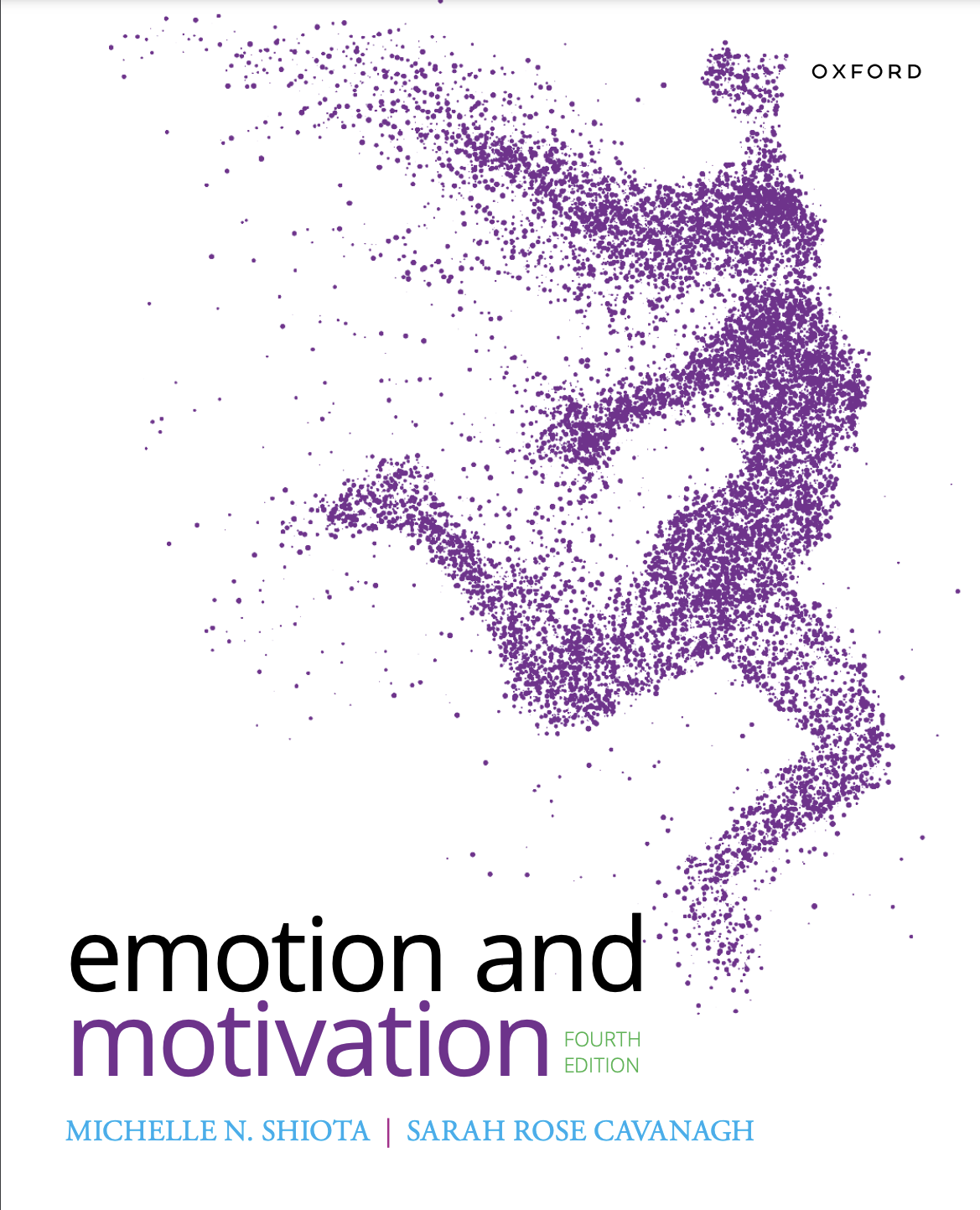 Emotion and Motivation
by Shiota & Cavanagh
Chapter 11: The Value of the Negative Emotions
Fear
Anger
Disgust
Sadness
Embarrassment, Shame, and Guilt
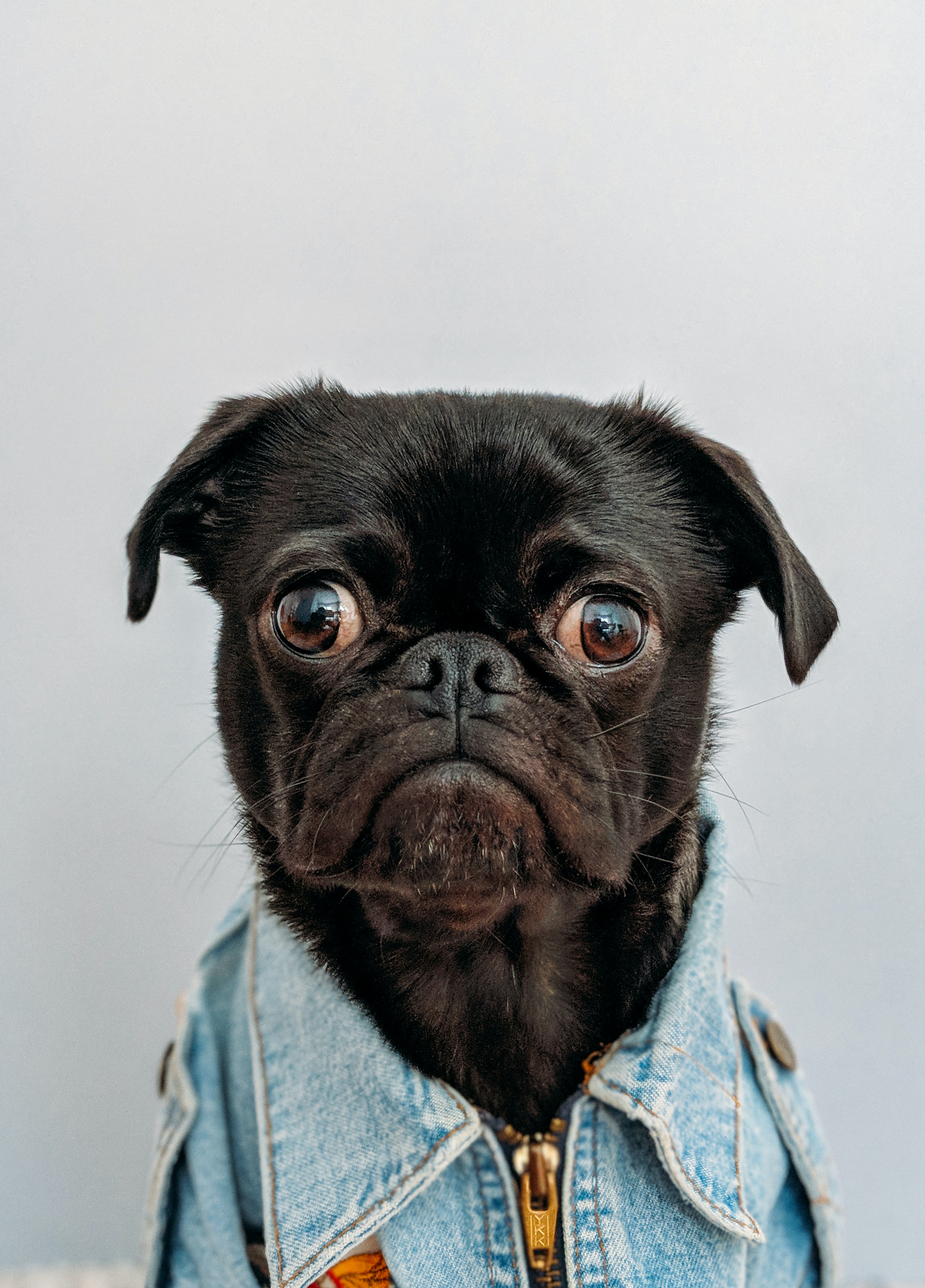 Discussion Ideas
Option 1: Consider this—in placing your own order for ideal affect, would negative emotions be completely absent? If you could avoid feeling fear, or anger, or sadness ever again, would you do so? 
Option 2: Once students are in small groups, assign them each a negative emotion (fear, anger, disgust, shame, etc.) and have them generate a list of scenarios in which these emotions would be adaptive. What common evolutionary problems might they have helped solve?
Photo by charlesdeluvio on Unsplash
Chapter 11 Fear Learning Objectives
1.1 Summarize the theorized adaptive function of fear, and analyze the evidence for this proposal drawing from empirical research on cognitive/appraisal, biological, feeling, and behavioral aspects of fear.
Fear
Fear: A response to a specific perceived danger, either to oneself or to a loved one 
Anxiety: A general expectation that something bad might happen; a pervasive, ongoing sense of uncertainty and threat 
Social anxiety: Intense anxiety around social interaction, especially meeting new people or having others’ attention focused on you
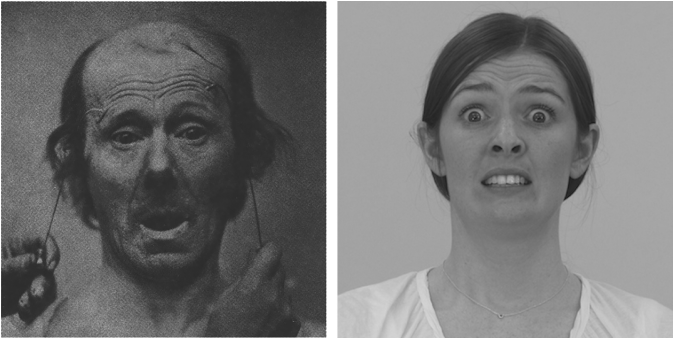 The prototypical facial expression of fear
Charles Darwin. (2009). The Expression of the Emotions in a Man and Animals, 4th edition, edited by Paul Eckman. (Oxford: Oxford University Press), p. 279.
[Speaker Notes: Figure 11.1]
The Startle Response
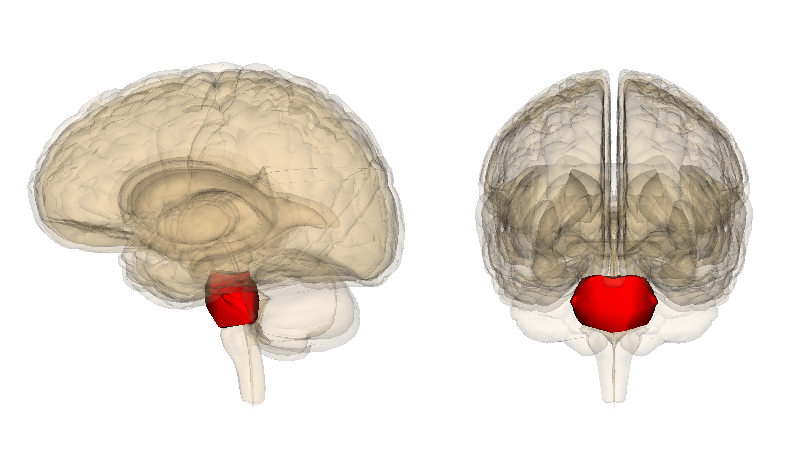 Major categories of phobic targets: dangerous animals; social threats; nonliving physical threats such as heights, thunder 
Prepared learning: Proposal that people are evolutionarily predisposed to learn some fears more easily than others (Öhman, Eriksson, & Olofsson, 1975; Seligman, 1971)
People who receive shocks paired with pictures of snakes develop conditioned fear responses faster than when shocks are paired with pictures of houses (Öhman et al., 1975)
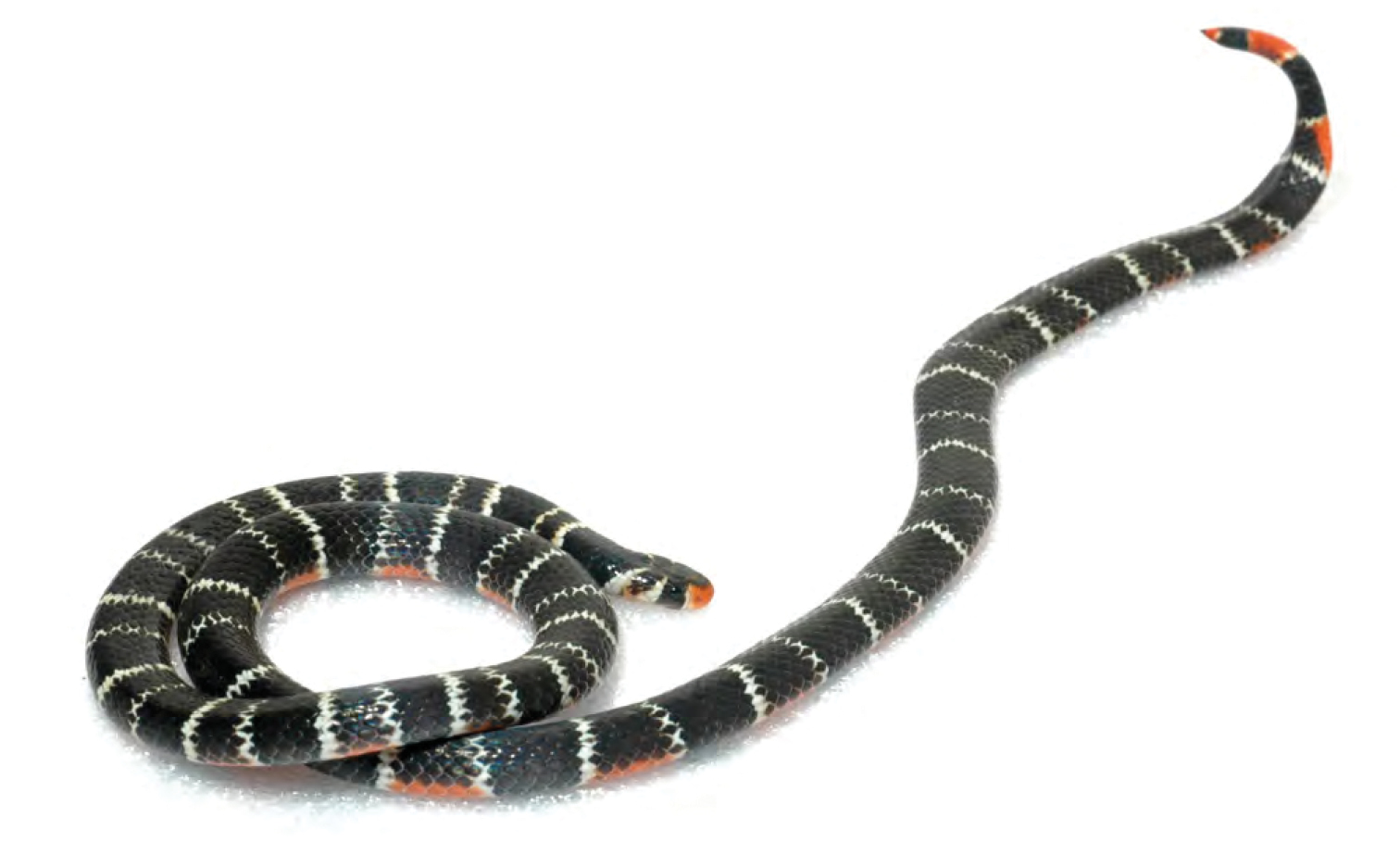 The Value of Fear
[Speaker Notes: https://commons.wikimedia.org/wiki/File:Hemibungarus_calligaster_calligaster_-_ZooKeys-266-001-g095.jpg]
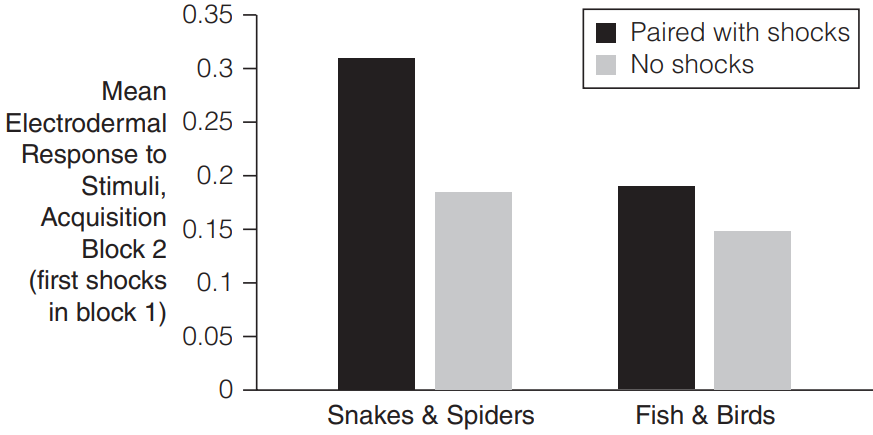 People develop conditioned fears more rapidly to images of snakes and spiders than to fish and birds, requiring fewer pairings of the image with an electrical shock (data are summarized from Ho & Lipp, 2014). Some researchers interpret this as evidence that humans are prepared by evolution to learn specific fears of dangerous animals.
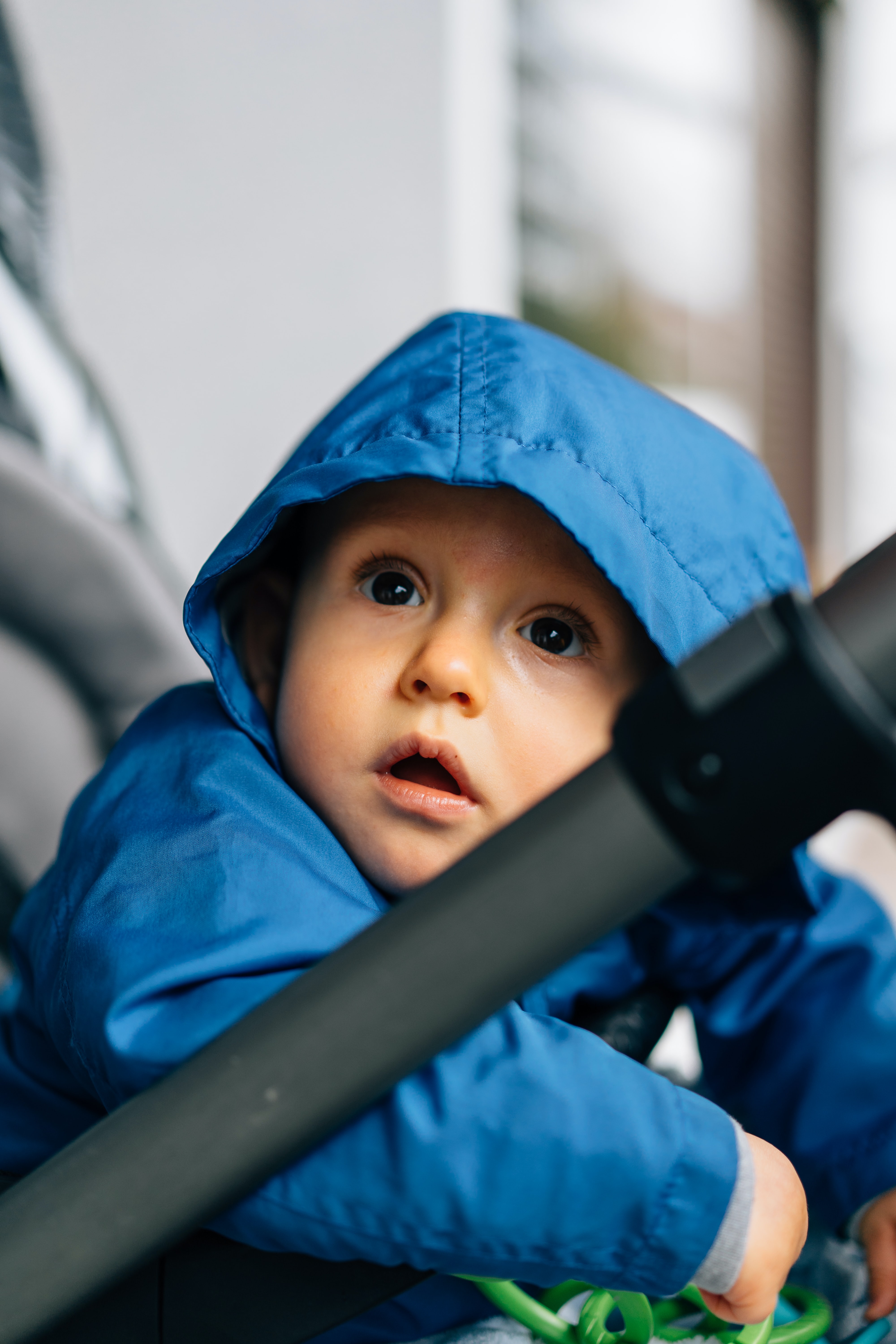 Fear or Interest?
Perhaps we are evolutionarily predisposed to notice and attend to these stimuli, not necessarily fear them.
LoBue & Karen Adolph, 2019
Photo by Marcin Jozwiak on Unsplash
The Biology of Fear
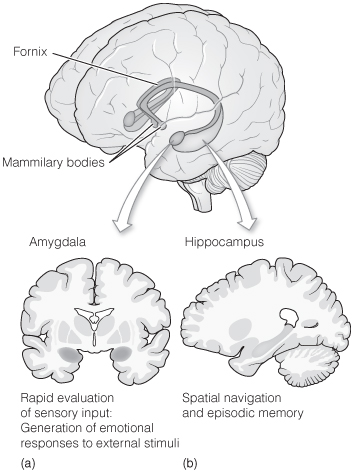 The amygdala helps scan information from the environment, assessing potential danger
The startle response can be augmented or diminished by input from the amygdala
Anxiolytics: Drugs that relieve anxiety by inhibiting overall brain activity
The amygdala receives input from vision, hearing, and pain, and sends output to the hippocampus, pons, prefrontal cortex, and other regions
The Genetics of Fear
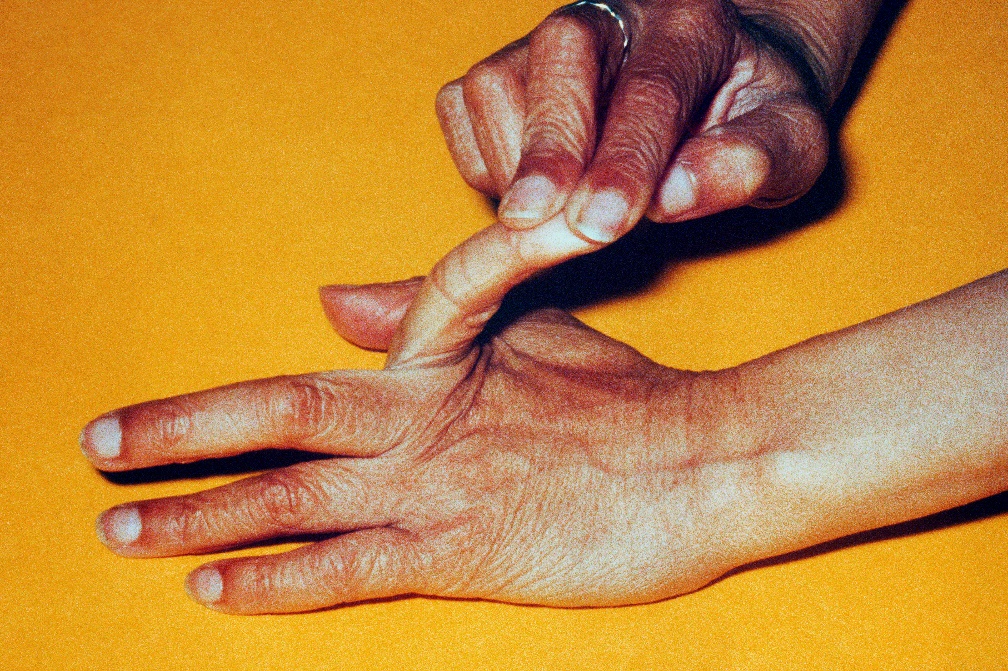 Individual differences in fearfulness/anxiety tend to be consistent over decades (Durbin, Hayden, Klein, & Olino, 2007)
Panic disorder and phobias tend to run in families, are more common when a close relative has a similar disorder (Hettema, Neale, & Kendler, 2001)
Biophoto Associates / Science Source
Joint laxity syndrome is harmless, but many people with this genetic condition also develop severe anxieties
[Speaker Notes: Figure 11.3]
Chapter 11 Fear Learning Objectives
1.2  Explain the idea that fear is an algorithm, and apply that algorithm to a hypothetical situation.
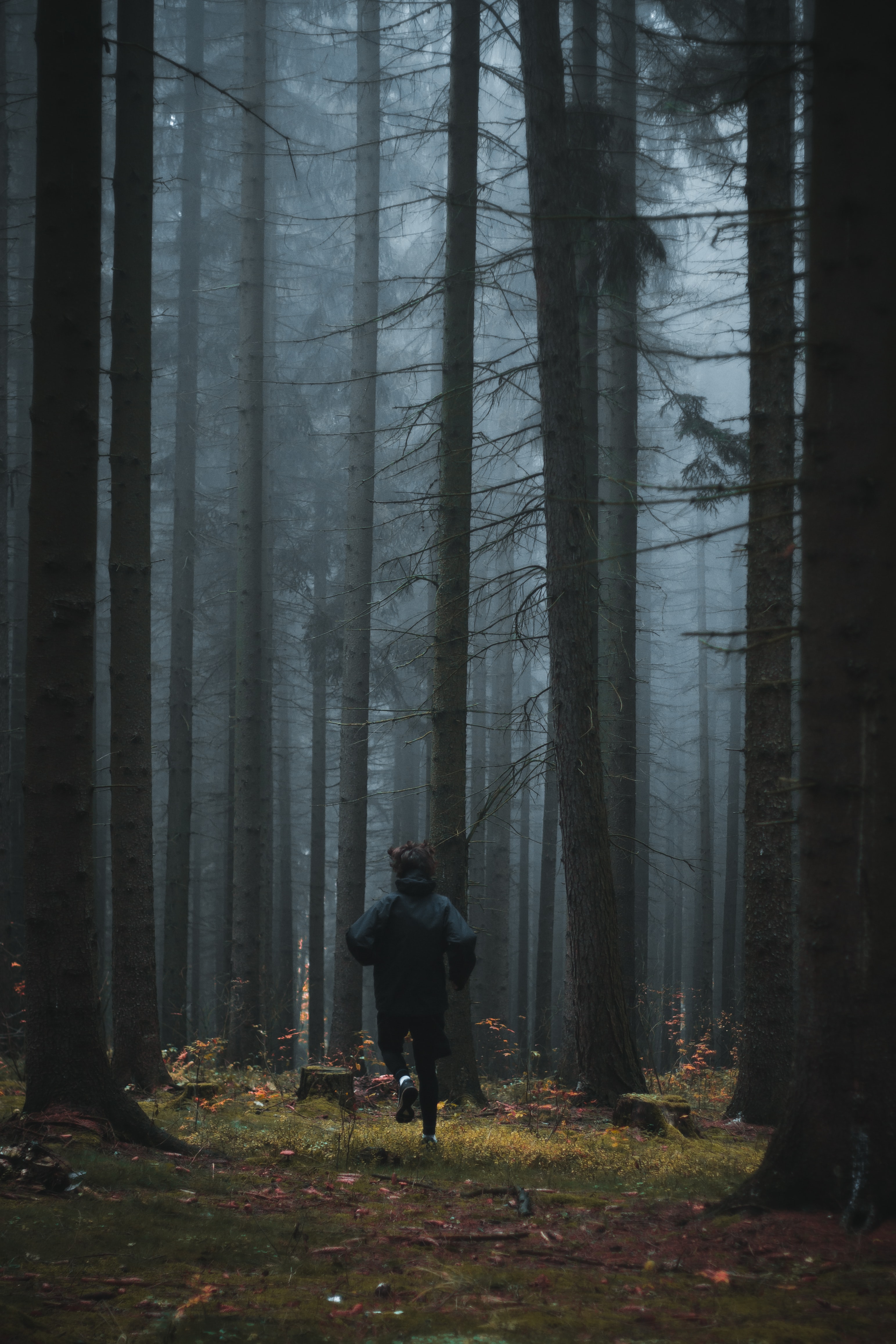 Fear as an Algorithm
Rather than being a simple, uniform state, perhaps fear is an algorithm for guiding the best possible response to threat, given the context of the current situation
Photo by Jakub Kriz on Unsplash
Multiple Fear Responses?
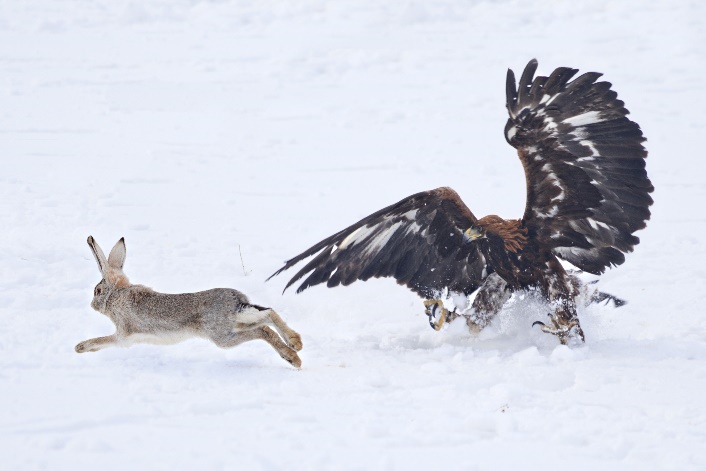 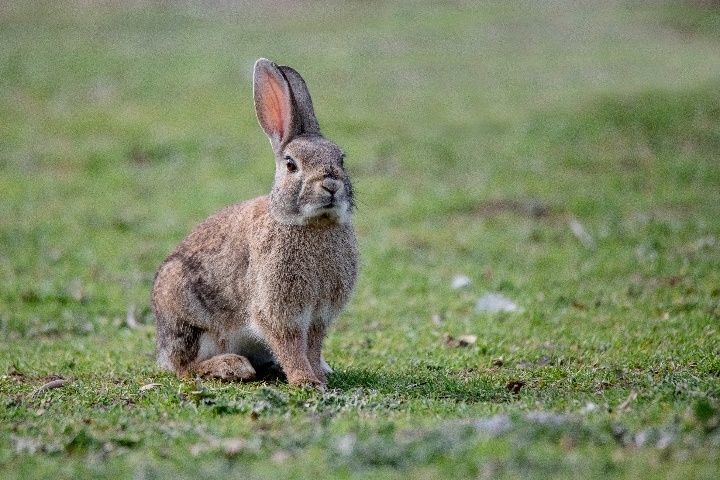 Freeze: When the danger is distant or uncertain (e.g., predator looking away) you stop moving, heart rate slows, muscles tense, as you try not to attract attention
Flight: Once the danger is imminent (e.g., predator looking at you), sympathetic activation increases heart rate and blood pressure to support escape
Retron; Isster17 Wikimedia Commons
[Speaker Notes: Freeze: https://commons.wikimedia.org/wiki/File:Howlsnow.jpg
Flight: https://commons.wikimedia.org/wiki/File:Gray_Wolf_Maya.jpg]
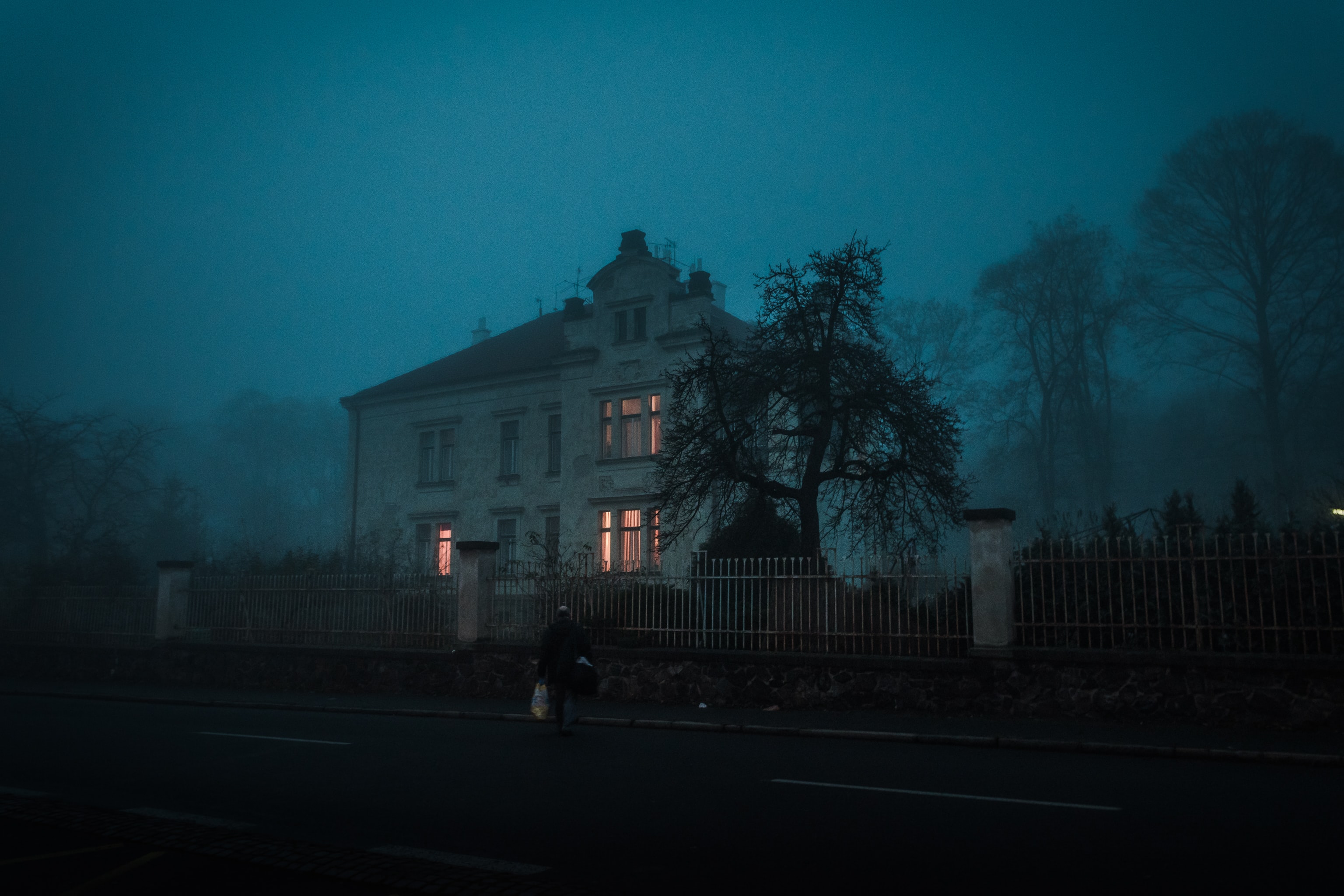 Do You Like Horror Movies? Do Your Friends?
Photo by Ján Jakub Naništa on Unsplash
Activity Idea: Recreational Fear
Chapter 11 Fear Learning Objectives
1.3 Define “fear appeal,” and explain the conditions under which fear appeals are most likely to promote actual behavior change.
Using Fear to Change Behavior
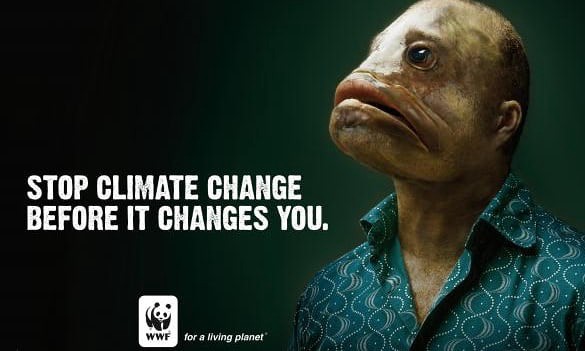 Fear appeal: a public service message emphasizing the negative outcomes that are likely if behavior does not change
Discussion Idea
How can these fear appeals be both prosocial (e.g., health messaging) and potentially dangerous (e.g., propaganda)?
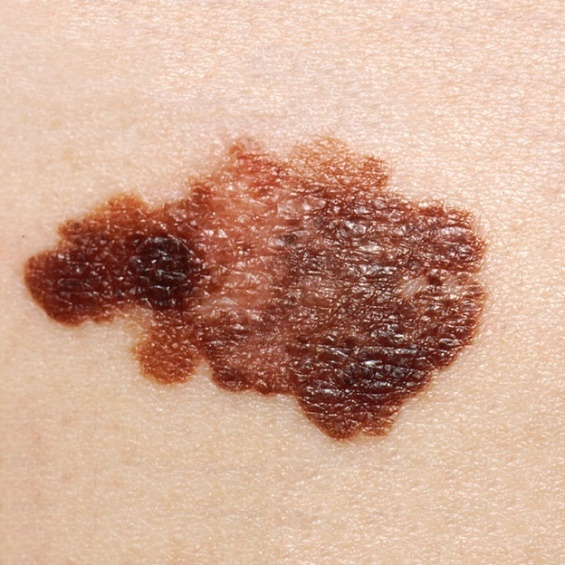 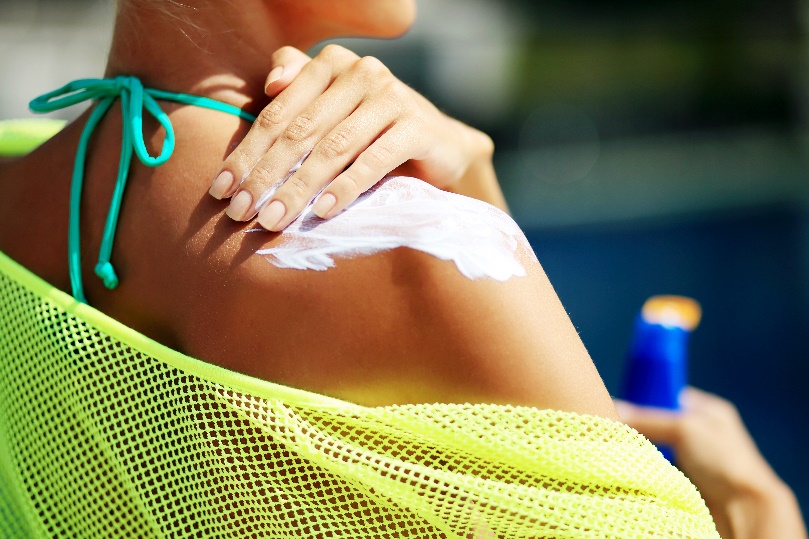 Fear-based behavior change interventions are most likely to be effective if the threatening message is paired with clear, easy-to-implement action steps for preventing the unwanted outcome, aimed at increasing self-efficacy.
Chapter 11 Anger Learning Objectives
1.4 Analyze the evidence regarding effects of anger displays in interpersonal relationships, predicting when and for whom these are likely to be beneficial, rather than backfiring.
Responses to Violation
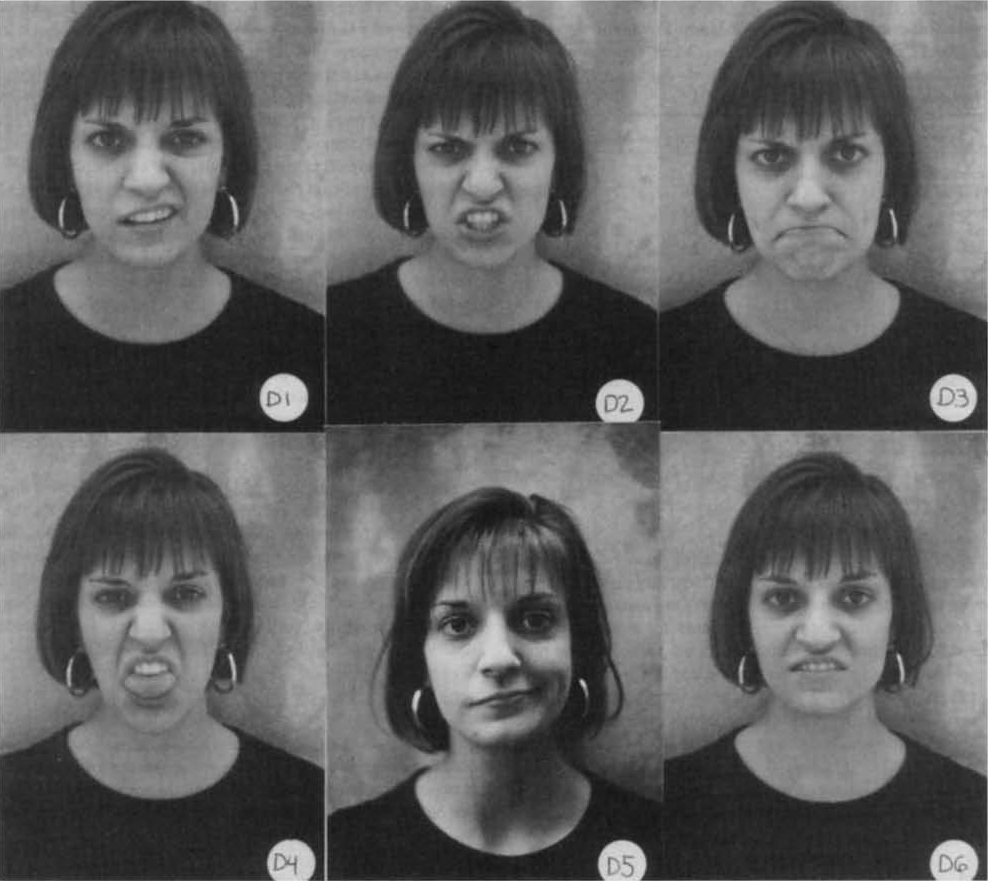 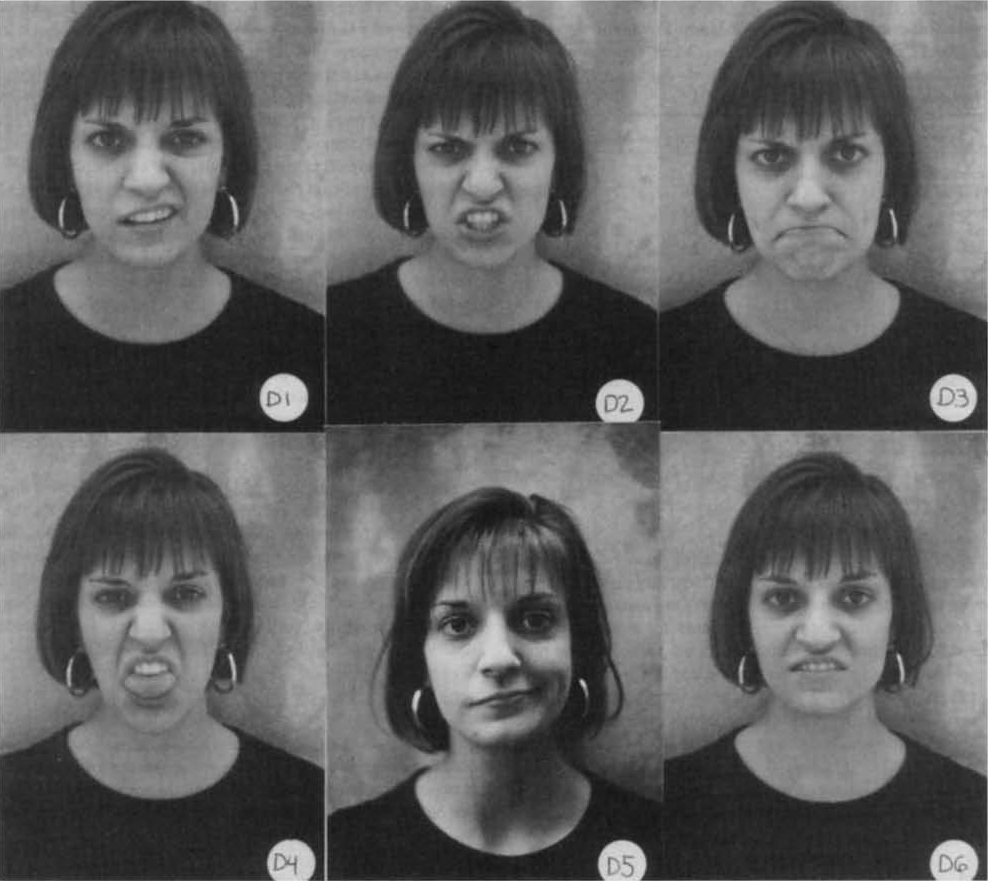 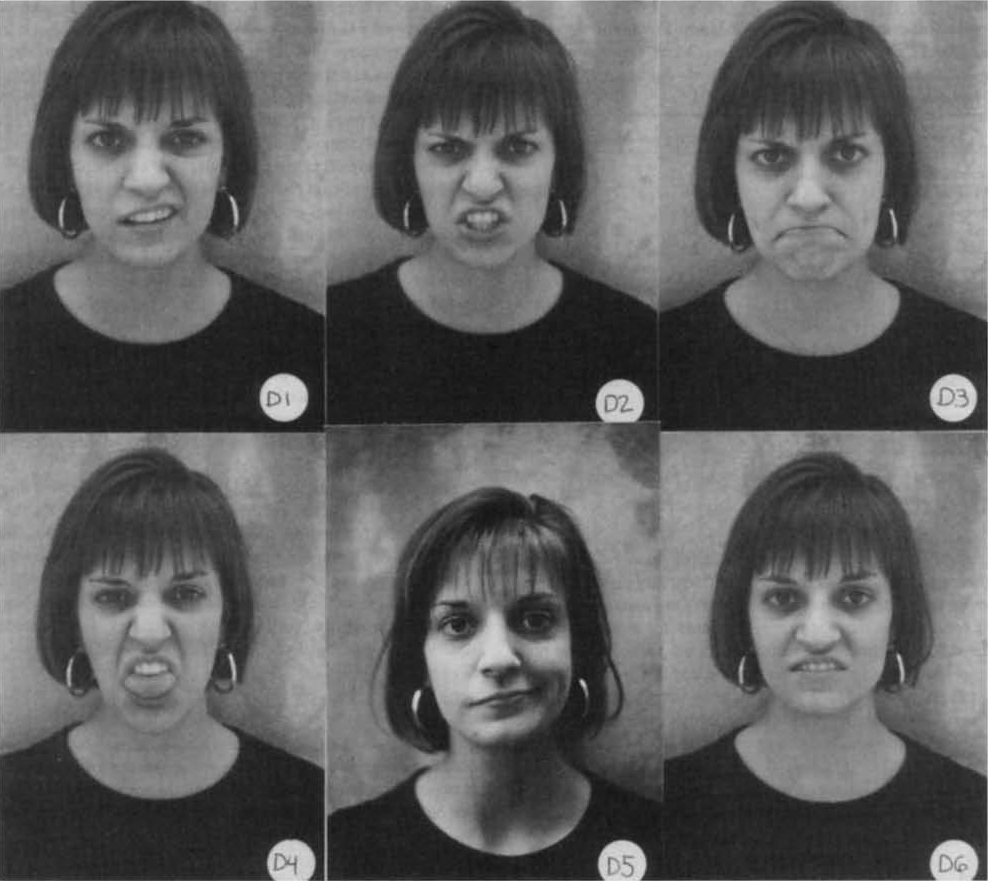 Contempt
Violation of     Community Standard
Disgust
Violation of Divinity/Purity
Anger
Violation of Autonomy
Participants in both the United States and Japan selected the expected facial expression as the best match for examples of each kind of violation (Rozin, Lowery, Imada, & Haidt, 1999)
Rozin, L. Lowery, S. Imada, & J. Haidt. "The CAD triad hypothesis: A mapping between three moral emotions (contempt, anger, disgust) and three moral codes (community, autonomy, divinity)." Journal of Personality and Social Psychology, 76(4), 1999, 574-586.
[Speaker Notes: From Figure 11.4]
Expression of Anger
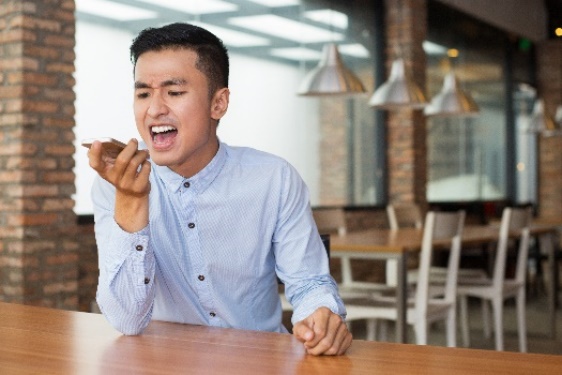 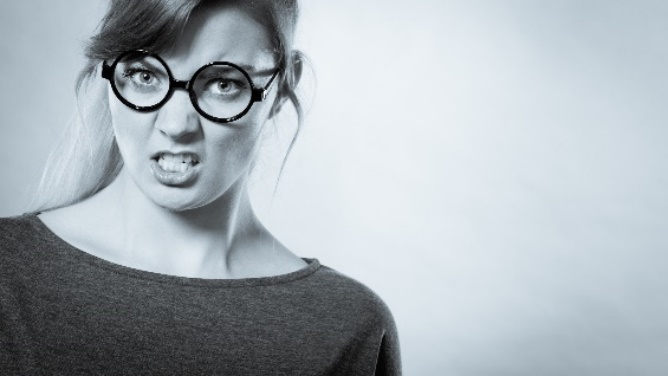 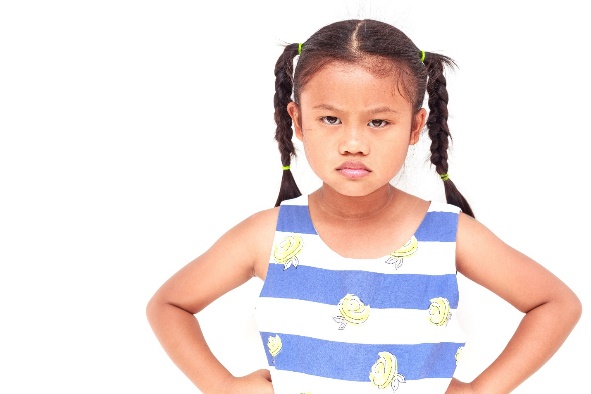 In the prototypical facial expression of anger, the brows contract into a frown, lower eyelids pull up and toward the inner corner of the eyes, the eyes widen, and lips tighten
In one study, nearly 80% of participants identifed a nonverbal vocal burst as an expression of anger (Simon-Thomas et al., 2009)
[Speaker Notes: Figure 11.5]
Chapter 11 Anger Learning Objectives
1.5 Differentiate hostile and instrumental aggression, and identify examples of each.
Anger and Aggression
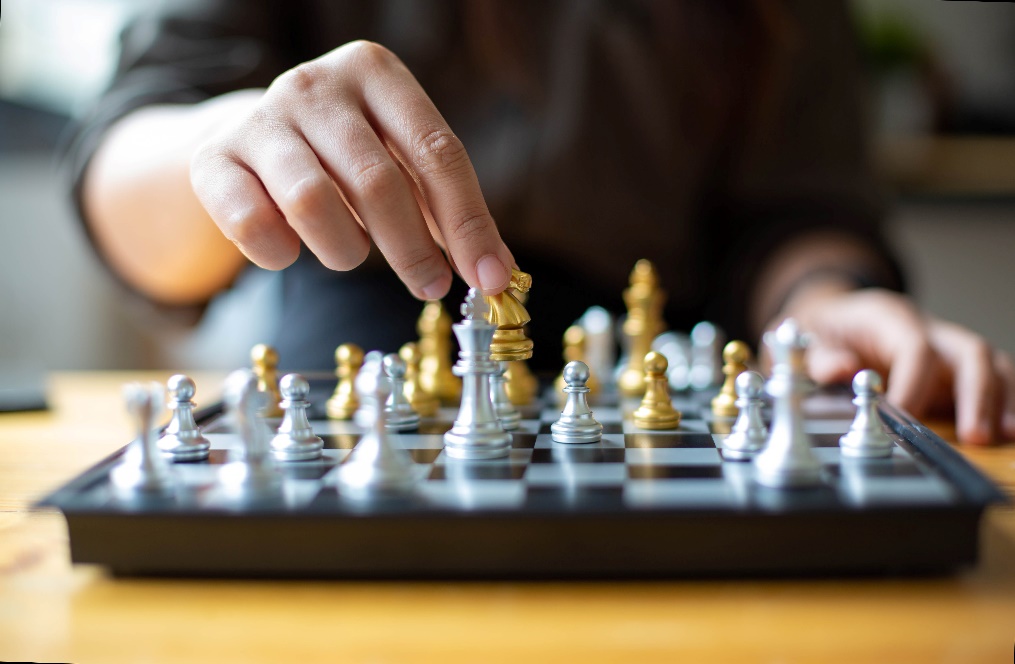 You are supposed to tell the person on the other side of the chess board to move a piece to their left. Do you say “move the piece to the right” reflecting your own visual perspective, or “move the piece to the left,” acknowledging theirs?
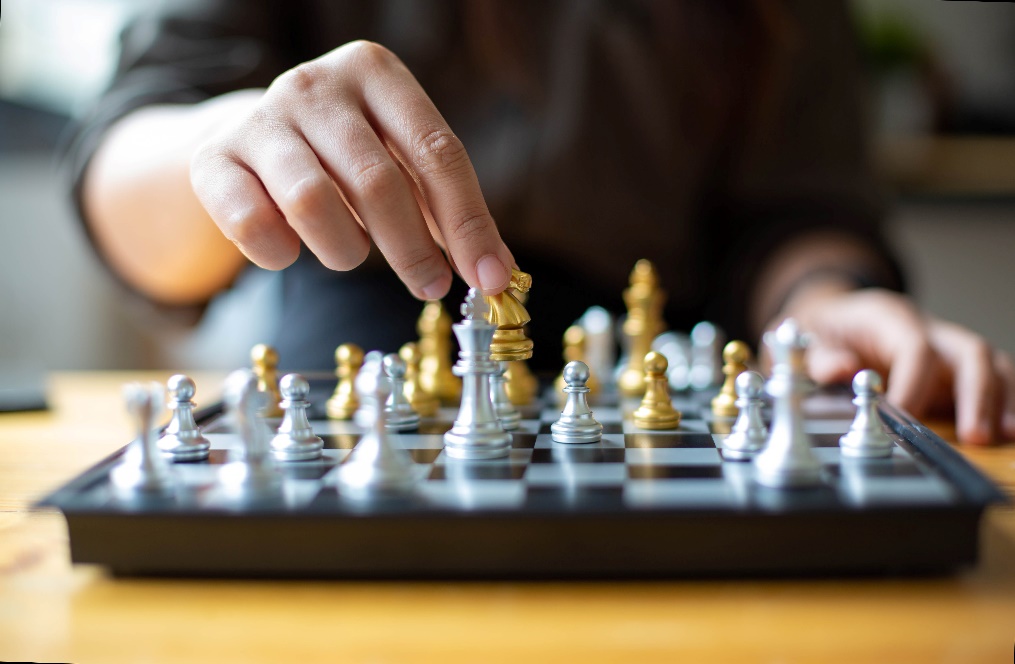 People who are angry are less likely to take the other person’s perspective.
The Value of Anger
People confer power, status to those who display moderate amounts of anger (Tiedens, 2001)
Negotiators who express mild anger tend to elicit greater concessions (van Kleef, De Dreu, & Manstead, 2004)
Constructive, mild displays of anger can improve relationships by communicating needs, boundaries (Kassinove, Sudholdolsky, Tsytsarev, & Solovyova, 1997)
Men’s anger tends to be attributed to the situation as justified; women’s to dispositional anger or lack of self control
This bias can be eliminated if the situational reason for women’s anger is made clear (Brescoll & Uhlmann, 2008)
Researchers have found that people express anger more often at home than when they are at work (Bongard & al’Absi, 2003). Can you suggest an explanation? Might this vary by culture? If so, what cultural variables discussed in Chapter 3 would you expect to moderate the home-versus-work effect?
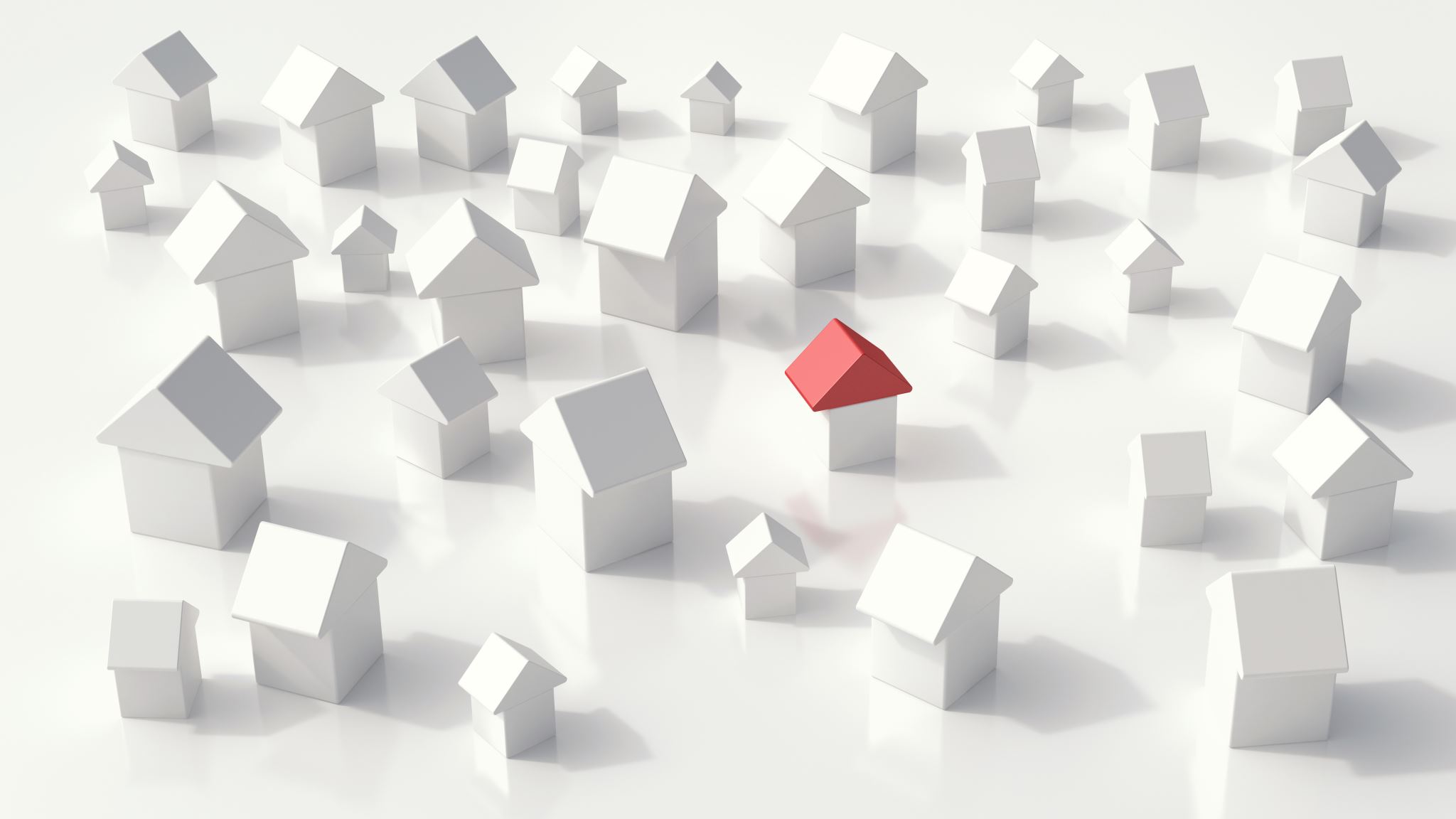 Anger Management Training
Chapter 11 Disgust Learning Objectives
1.6 Differentiate core and moral disgust, and analyze their relationship.
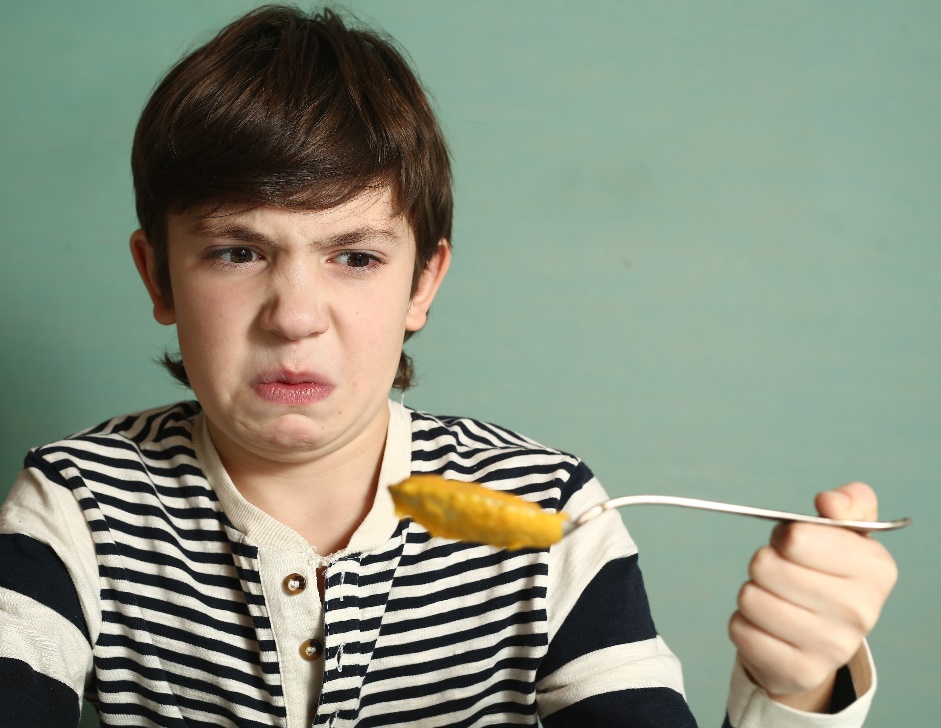 The prototypical facial expression of disgust narrows the nasal passages and expels contents from the mouth, reducing the risk of contamination through breathing or eating.
The Value of Disgust
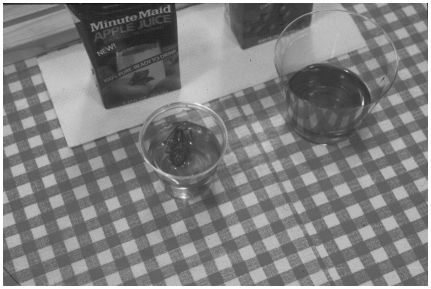 Core disgust: Emotional response to an object that threatens your physical health, such as feces, rotting food, or sick humans
Disgust responses are easily conditioned, even after one negative experience (Rozin & Kalat, 1971)
People show signs of “magical thinking” in disgust, avoiding the thought of contamination even when no risk is present (Rozin, Millman, & Nemeroff, 1986)
Would you drink apple juice from a cup holding a cockroach, if the roach had been thoroughly sterilized?
Courtesy of Dr. Paul Rozin
[Speaker Notes: Figure 11.6]
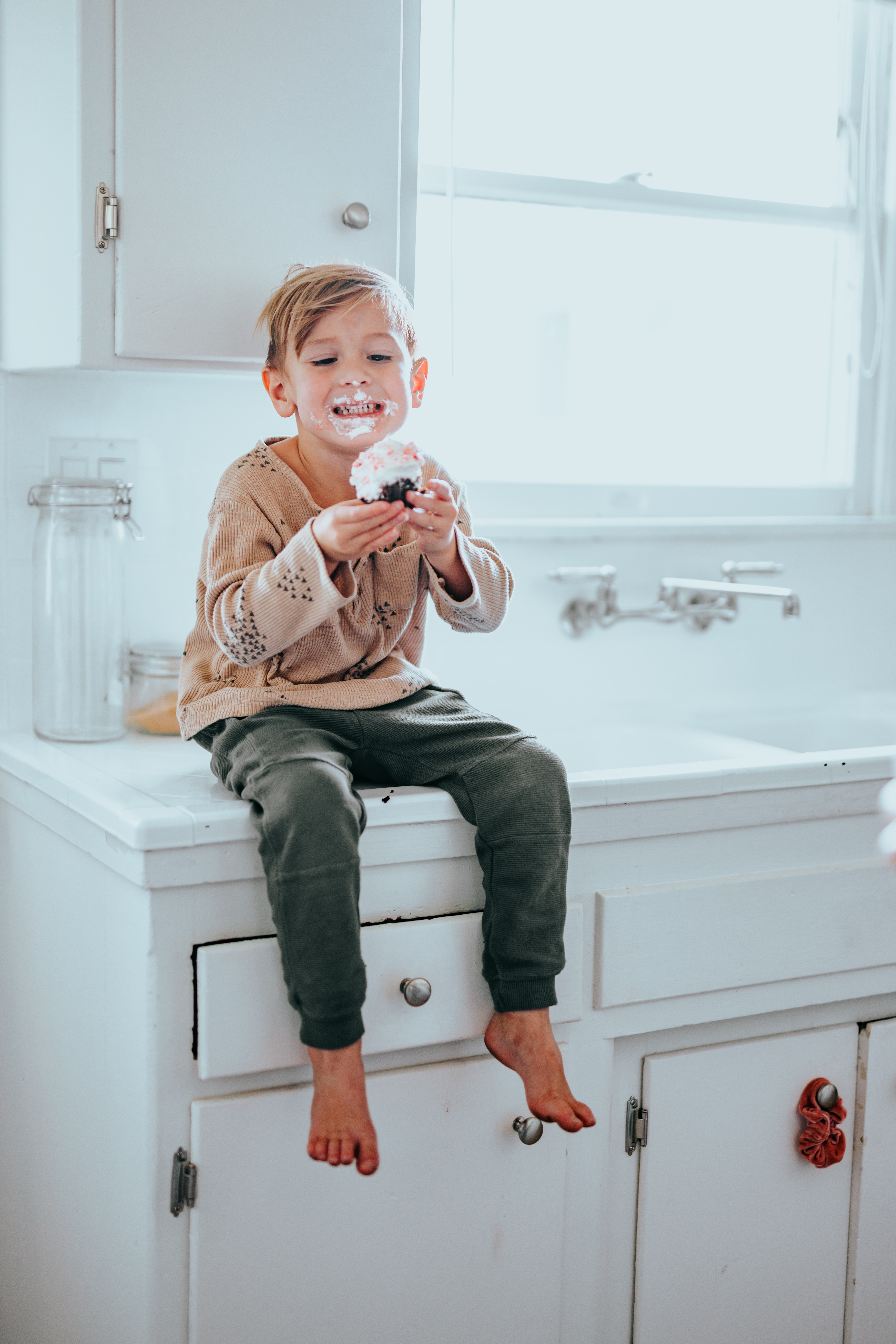 Discussion Idea
Young children are notoriously picky eaters (were you?). Explain this in terms of what you learned about disgust in this chapter. How might this behavior actually be adaptive?
Based on this information, what advice would you give to parents who are trying to encourage their children to eat a wider range of foods?
Photo by Nathan Dumlao on Unsplash
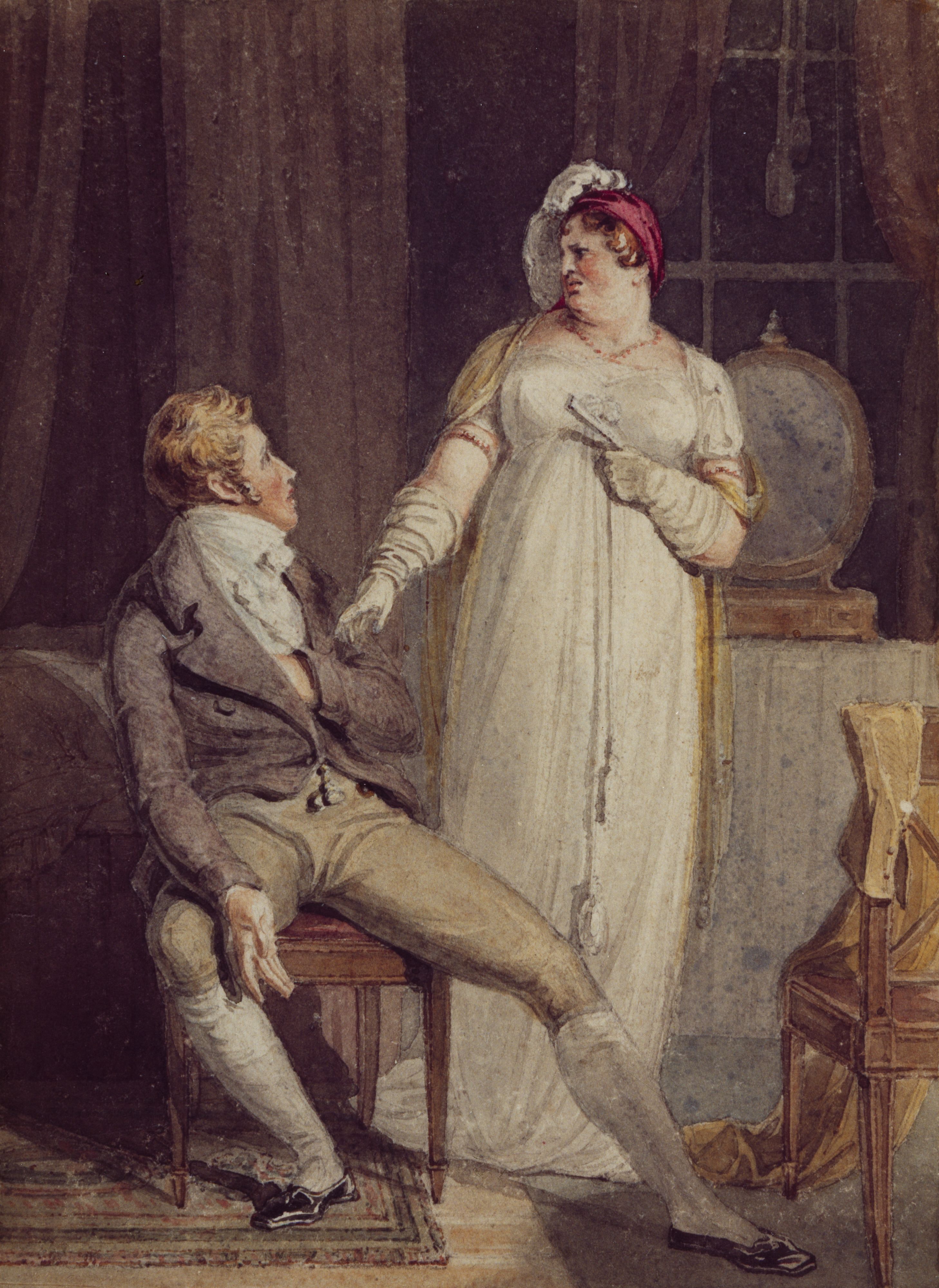 Moral Disgust
Disgust response to violations of moral code, rather than physical contamination
People display similar facial expressions to bitter tastes, photos of insects, and unfair behavior in an economic game (Chapman, Kim, Susskind, & Anderson, 2009)
Moral transgressions are rated as more disgusting after participants have tasted a bitter substance than after a sweet or neutral one (Eskine et al., 2011)
Photo by Birmingham Museums Trust on Unsplash
The Biology of Disgust
Two varieties of disgust response
Contamination-focused disgust: Increased heart rate and blood pressure, increased respiratory sinus arrhythmia, fast, shallow breathing, increased electrodermal activity
Blood/gore-focused disgust: Decreased heart rate and blood pressure, along with other responses above
Insular cortex is activated in response to disgusting stimuli, especially among people who are highly disgust-prone (Mataix-Cols et al., 2008; Phillips et al., 1997)
However, insula is also activated in fear
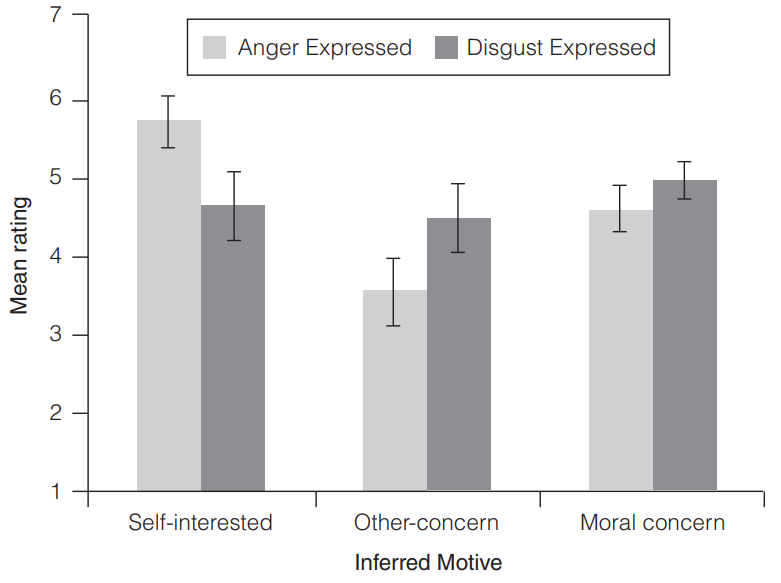 Participants in this study imagined overhearing an emotional rant by a colleague, without understanding exactly what the conversation was about. Participants were more likely to infer the speaker’s concern for another person’s welfare when the speaker expressed disgust rather than anger; the reverse was true for assumptions about the speaker’s self-interest.
Kupfer & Giner-Sorolla, 2017
Chapter 11 Sadness Learning Objectives
1.7 Summarize the theorized adaptive function of sadness, and analyze the evidence for this proposal drawing from empirical research on cognitive/appraisal, biological, and behavioral (e.g., crying) aspects of fear.
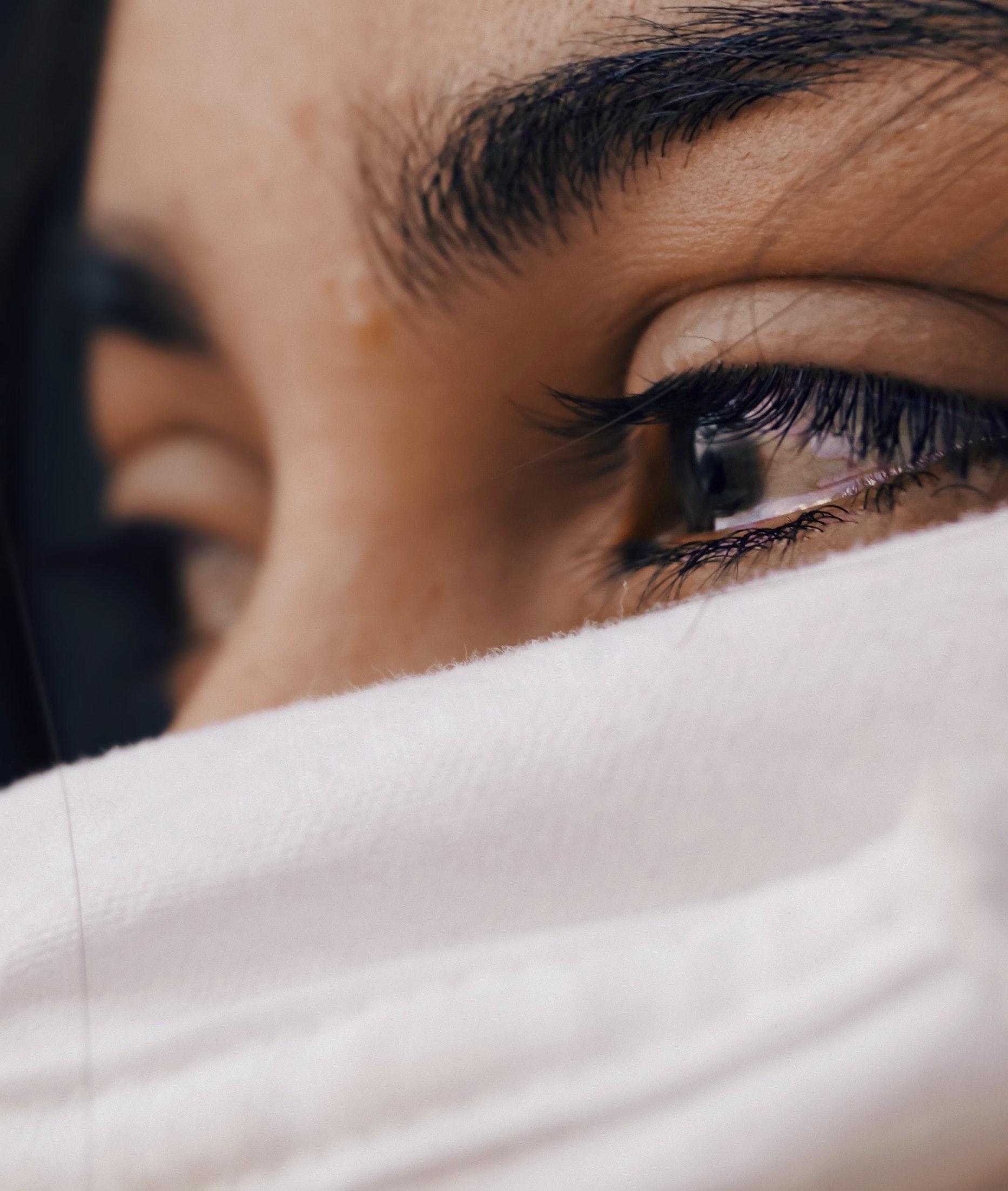 The Value of Sadness
Sadness: A response to loss or failure
The nonverbal expression of sadness is easily recognized, especially when the person is crying (Ekman et al., 1987; Provine, Krosnowski, & Brocato, 2009)
Sad behavior elicits others’ sympathy, concern, support (Hill & Martin, 1997) 
Sadness may facilitate cautious, systematic information processing (Bodenhausen, Sheppard, & Kramer, 1994)
[Speaker Notes: Figure 11.7]
Chapter 11 Sadness Learning Objectives
1.8 Describe gender- and age-related individual differences in susceptibility to sadness.
Individual Differences in Sadness
Chapter 11 Embarrassment, Shame, and Guilt Learning Objectives
1.9 Compare and contrast the elicitors, functions, behavioral implications, and interpersonal effects of embarrassment, shame, and guilt.
The Self-Conscious Negative Emotions
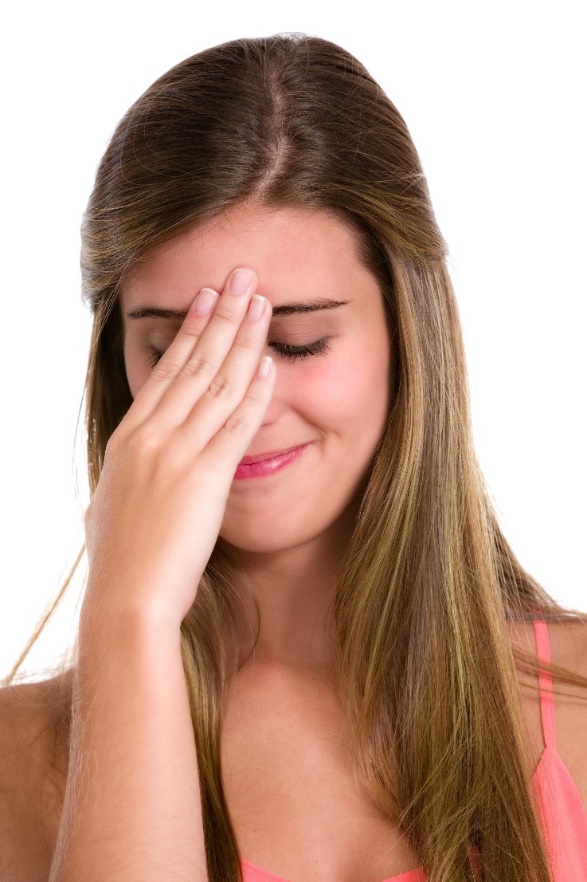 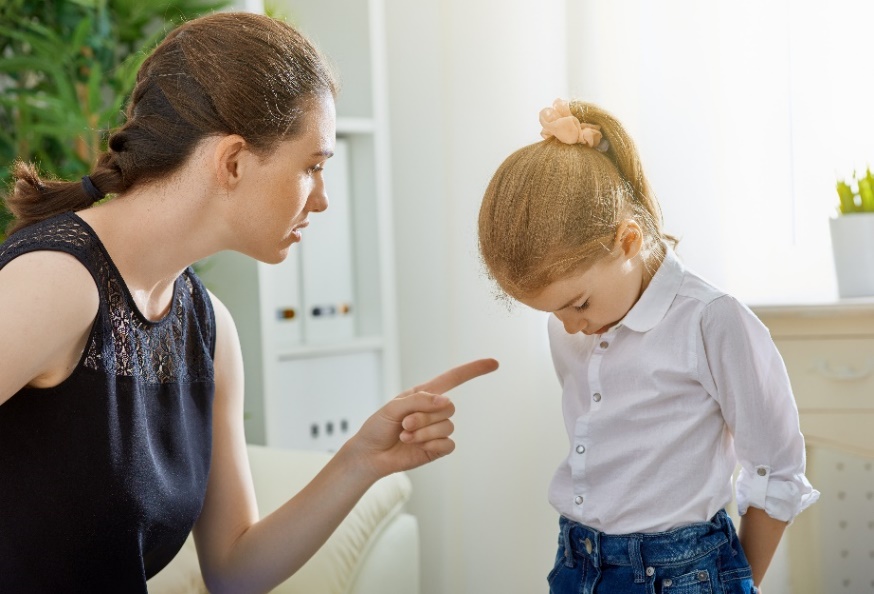 [Speaker Notes: Figures 11.8, 11.9]
Chapter 11 Embarrassment, Shame, and Guilt Learning Objectives
1.10 Analyze cross-cultural similarities and differences in the elicitors and meaning of “shame.”
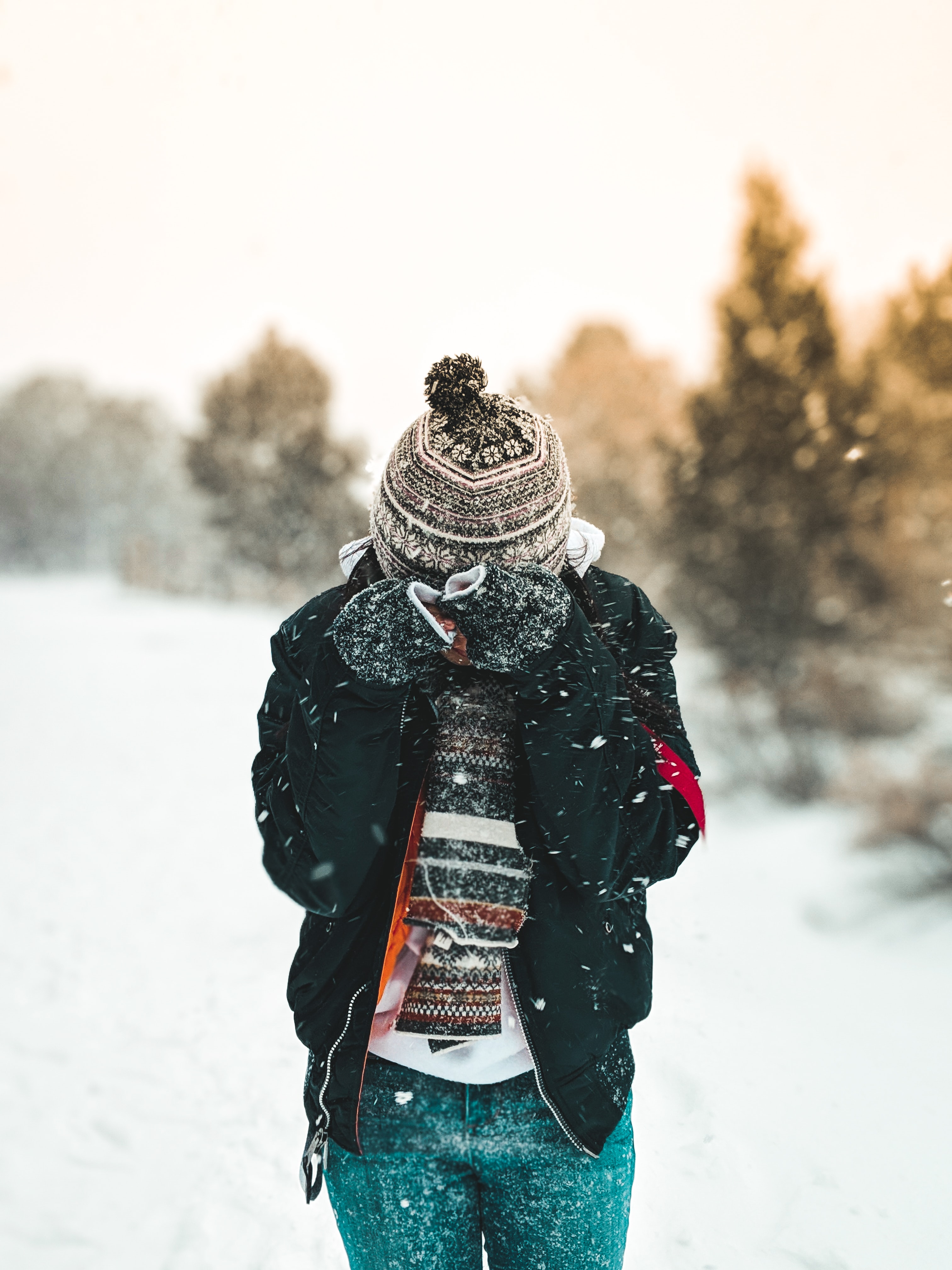 Cross-Cultural Comparisons of Shame
Key appraisal eliciting shame is that one is perceived as less valuable by in-group members (Sznycer et al., 2016)
In some non-Western cultures, shame is not related to guilt or even to transgression, only social value.
E.g., a Bedouin term hasham relates to shame but can be felt in mere presence of a higher-status person, like humbleness, and is not unpleasant
Photo by Fransiskus Filbert Mangundap on Unsplash